Data Structures
Lecture 2
Amortized Analysis
“Amortized analysis finds the average running time per operation over a worst-case sequence of operations.”
Haim Kaplan, Uri ZwickMarch 2018
Implementing lists using (circular) arrays with resizing
n=M
L
array
aM−1
a0
a1
…
maxlen
M
M
length
M
What do we do when the array is full?
Usually, we cannot extend the array.
Allocate a larger array and copy.
What should be the size of the new array?
Implementing lists using (circular) arrays with resizing
n=M
L
array
aM−1
a0
a1
…
maxlen
M
M
length
M
If we start with an empty array and increase its length by 1, then the time to do n Insert-Last is about:
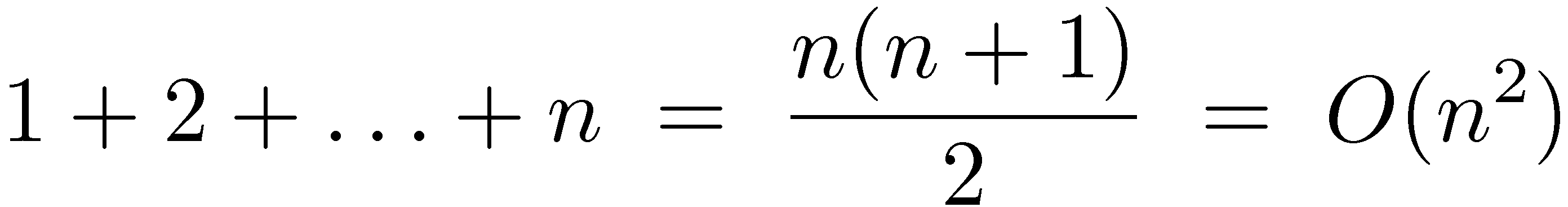 Average/amortized time (charge)  per operation = O(n)
Implementing lists using (circular) arrays with doubling
When the array is full, double its size and copy.
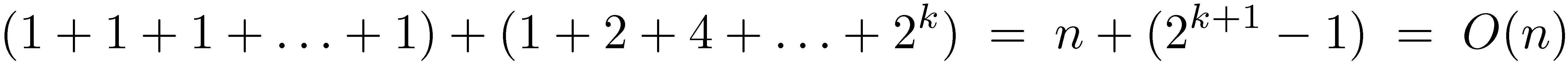 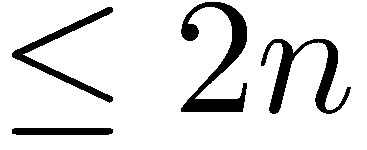 cost of copying
cost of insertion
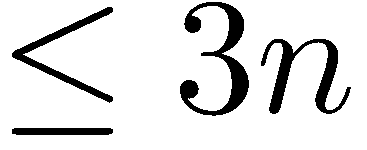 The amortized cost of each operation is O(1)
Lazy deletions from singly linked lists
A
L
…
a1
Delete-Node(A) simply sets A.item to null
Retrieve-Node(L,i) deletes empty nodes while scanning for the i-th item
worst(Insert-After) = O(1)
worst(Delete-Node) = O(1)
worst(Retrieve-Node(i)) = unbounded
a0
an-1
Lazy deletions from singly linked lists
L
…
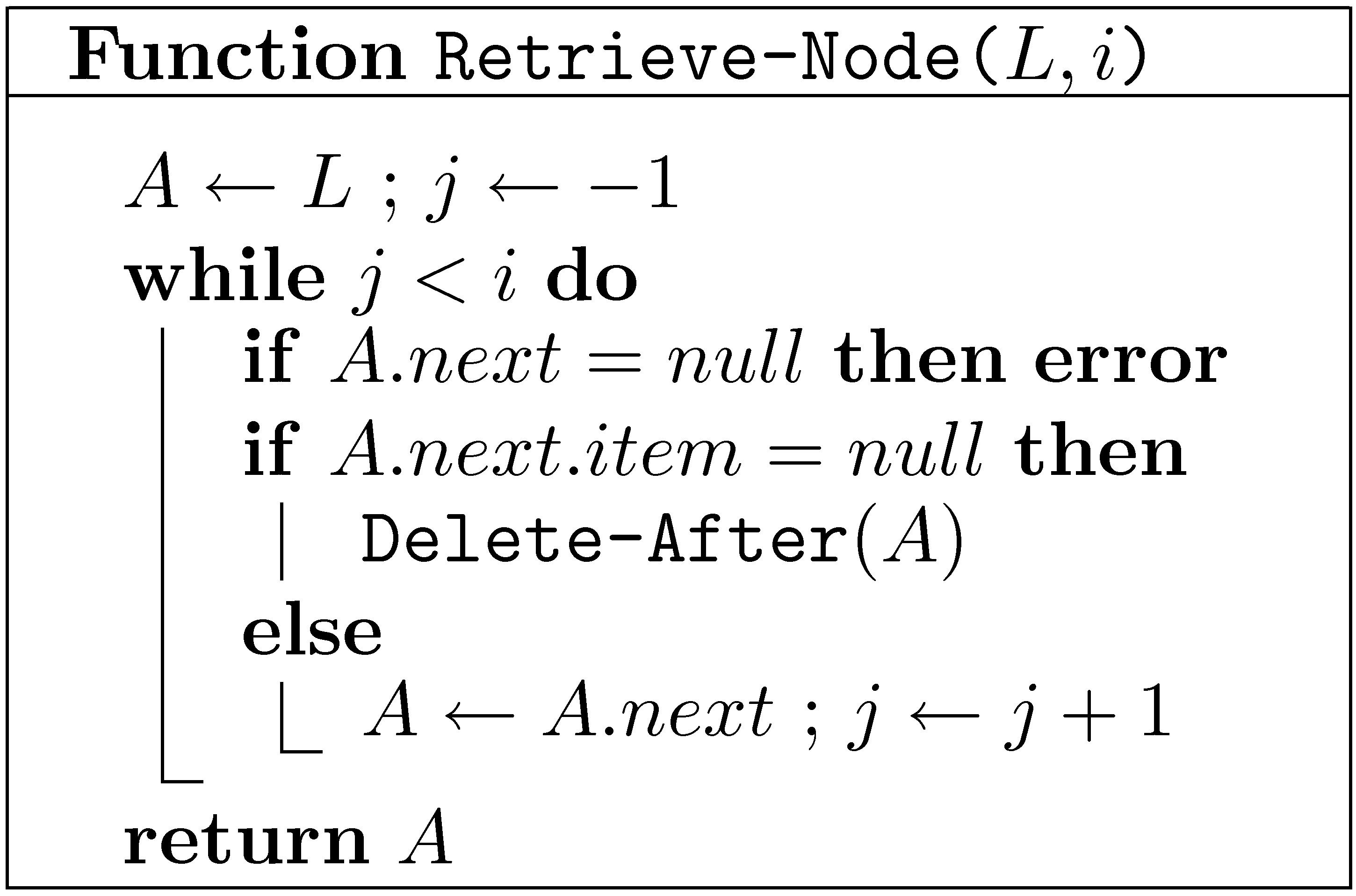 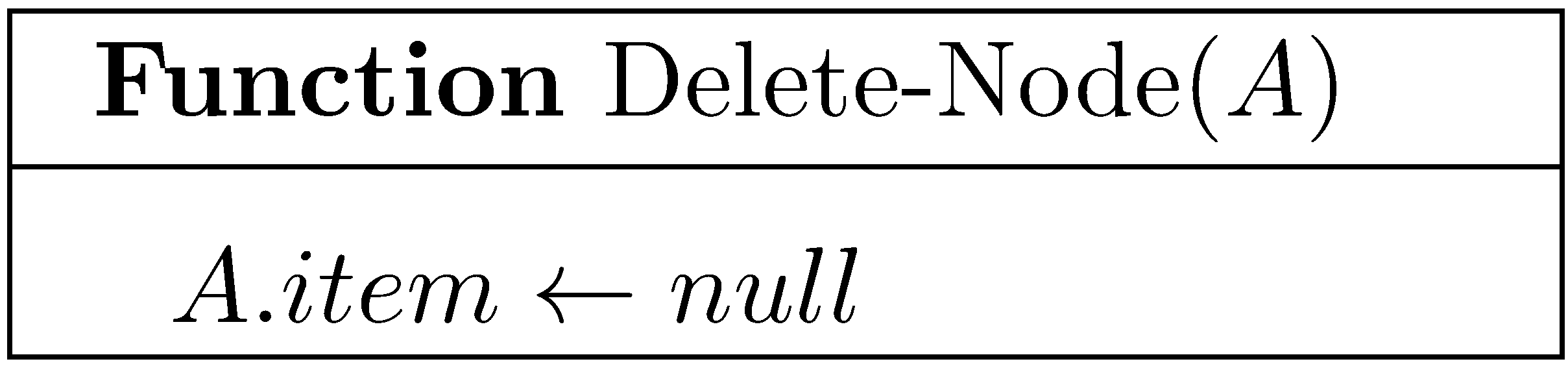 a0
an-1
Insert-Node(L,i) is similar
Lazy deletions from singly linked lists
L
…
Total cost  =
a0
an-1
Worst-case bounds
Sometimes, this bound is very loose.
Worst-case bounds
Sometimes, this bound is very loose.
Amortized bounds
There can be many possible sets of amortized bounds.
We prefer amortized bounds that give tighter bounds.
Amortized bounds
Worst-case bounds are also amortized bounds.
There can be many possible sets of amortized bounds.
We prefer amortized bounds that give tighter bounds.
Some operations subsidize other operations.
Why do we care aboutamortized bounds?
Usually, we are more interested in the total costof a sequence of operations, and not in the individualcost of each operation in the sequence.
Amortized bounds allow us to derive good bounds on the total cost.
There are cases in which it is important that each individual operation is fast. In such cases, amortized bounds are not sufficient.
Simple examples of amortized bounds
Methods for deriving amortized bounds
We saw some examples of deriving amortized bounds using “bare hands”.
It is not always as easy…
We can use some help!
The accounting method
The potential method
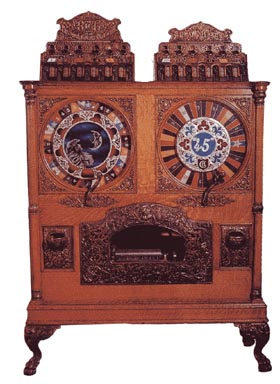 Coin operated computer
A token/coin pays for a constant number of operations.
Each operation may buy tokens and
 
Use them immediately
Leave tokens for subsequent operations
Use tokens left by previous operations
Number of tokens bought is clearly an upper boundon the cost of operations performed.
The Accounting method
Saving for a rainy day - “Keep something, esp. money, for a time in the future when it might be needed”
Each “normal” insert operations buys three tokens.
It uses one of them to insert the new item.
It leaves the other two in the “bank”
When the array is full, the bank contains enough tokens to pay for the copying!
What about the cost of allocating the new array?
The Accounting method
Theorem: If the array contains M/2+k items, where k≥0, then the bank contains at least 2k tokens.
Easy proof by induction
Corollary: When the array is full, the bank contains enough tokens to pay for copying all the items into a new array
Amortized cost of an operation ≡number of tokens bought by the operation
Note: Tokens are only used in the analysis!
The data structure doesn’t really manipulate them.
Implementing lists using arrays with doubling
n
L
array
aM−1
a0
a1
…
maxlen
M
n
length
M
amort(Insert-Last) = 3
amort(Delete-Last) = 1
amort(Insert(i)) = n−i+3
amort(Retrieve(i)) = 1
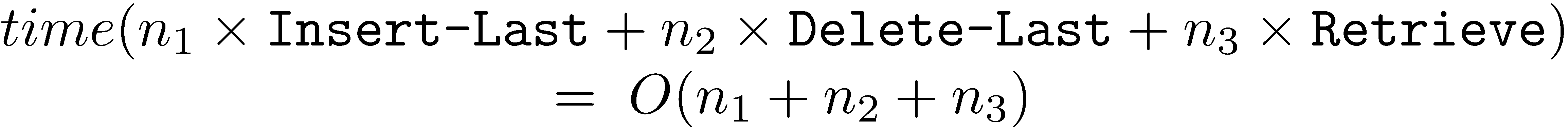 The Potential method
Very similar to the accounting method.
The difference:
 
Instead of specifying in advance how many tokens each operation should buy, 
 
specify how many tokens should be in the bank in each state of the data structure
Potential  ≡   ≡  Balance of bank account
The Potential method
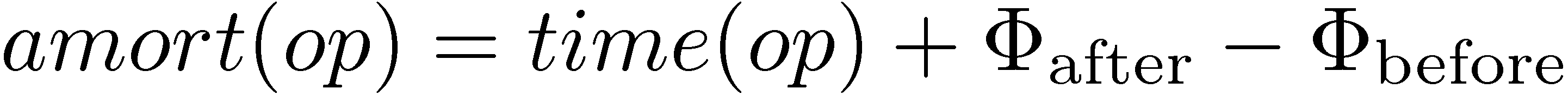 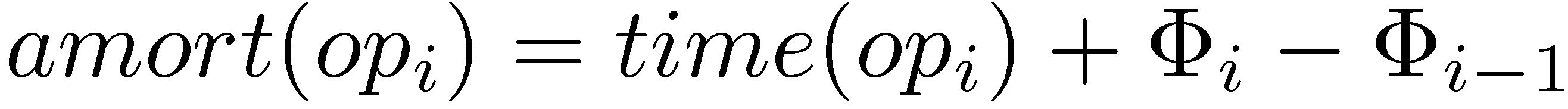 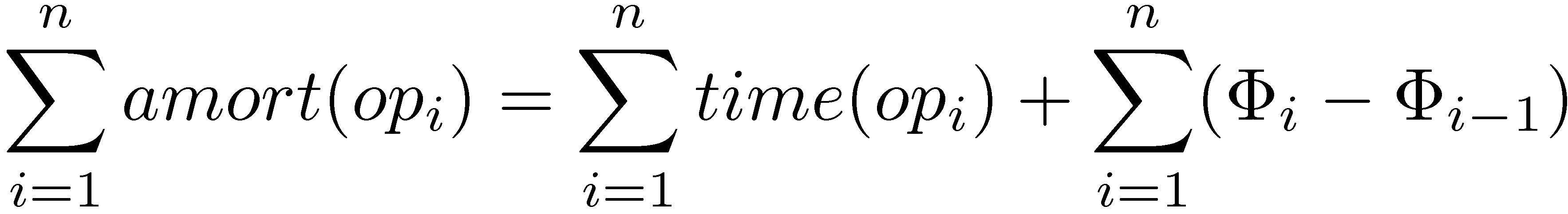 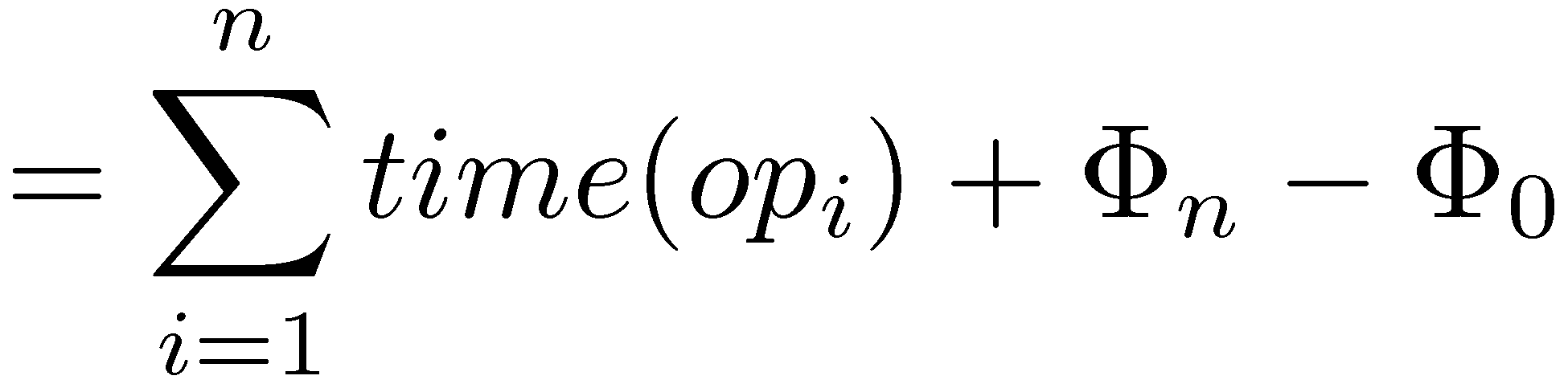 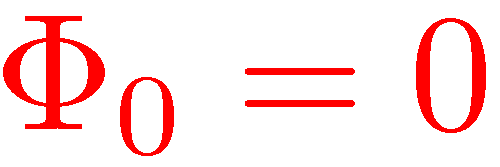 Bank accountinitially empty
≥ 0
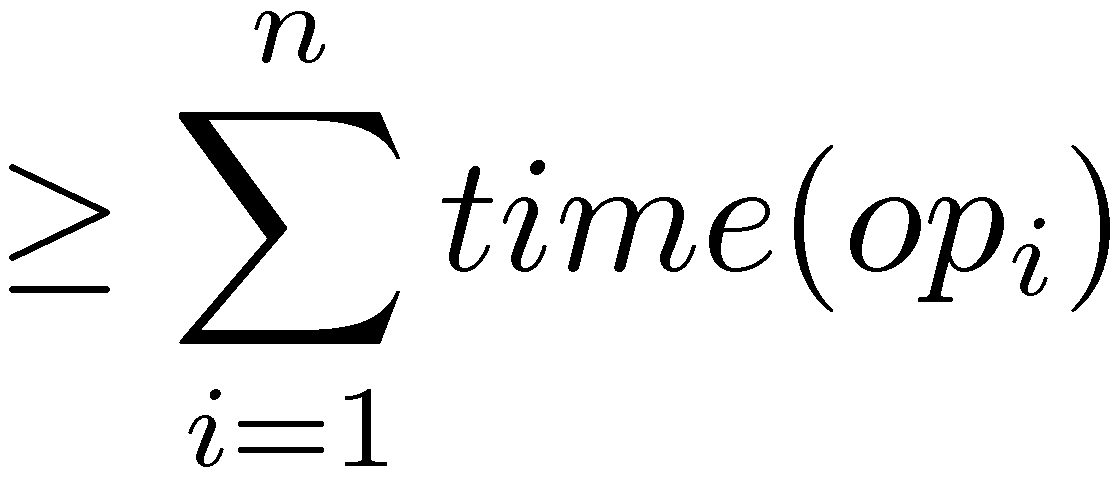 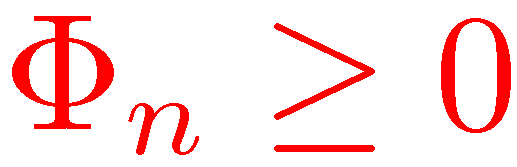 No overdraft!
The Potential method (recap)
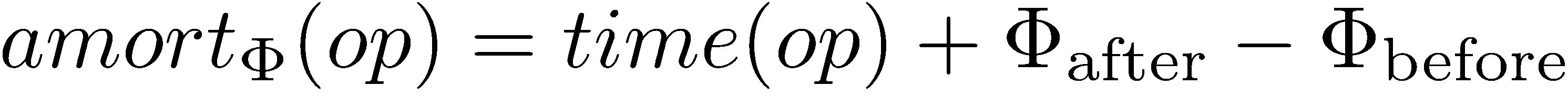 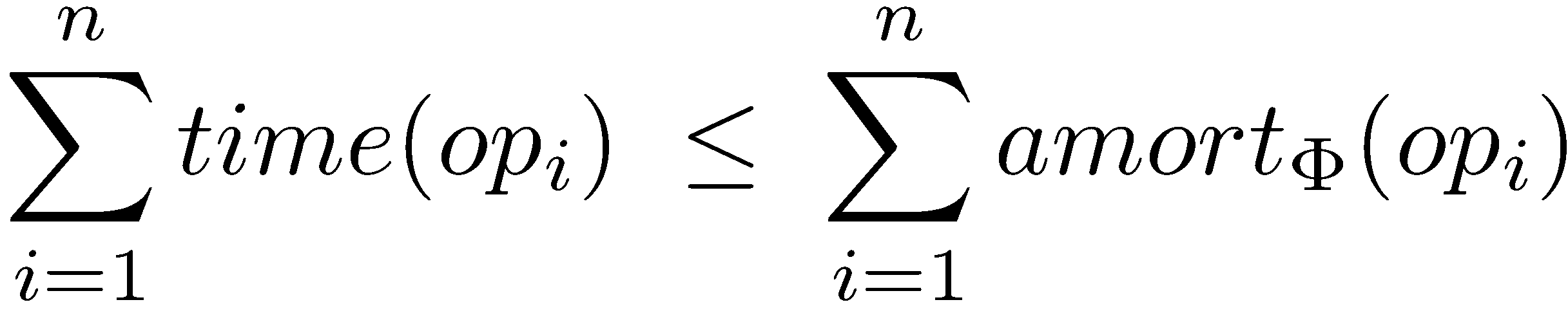 To get good amortized bounds, we need to choose  cleverly
Potentials for expanding arrays
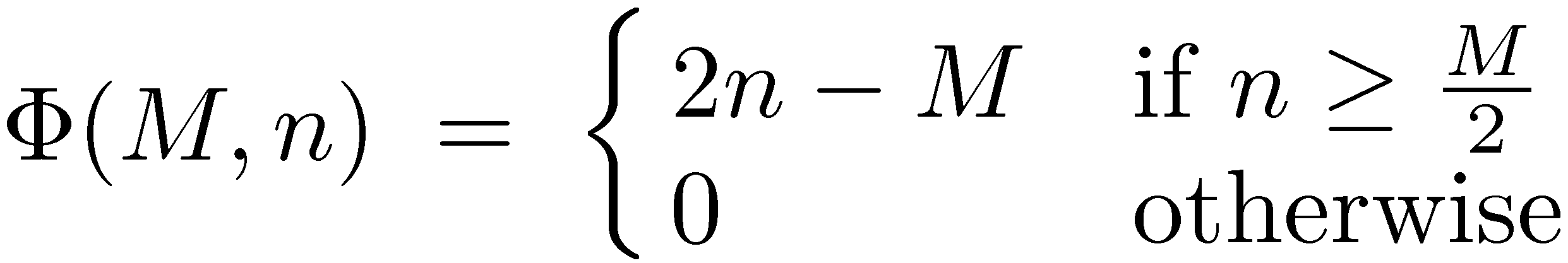 When array is not full
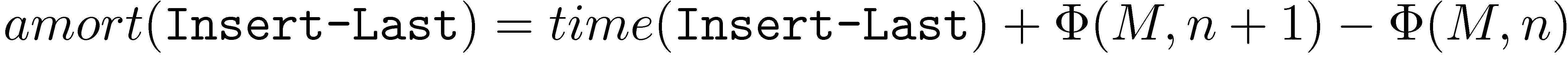 ≤ 2
1
When array is full
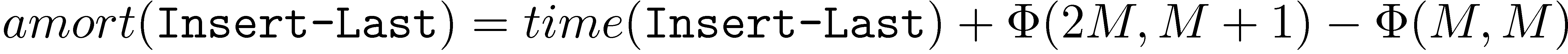 2−M
M+1
At most 3 in both cases!
Potentials for expanding arrays
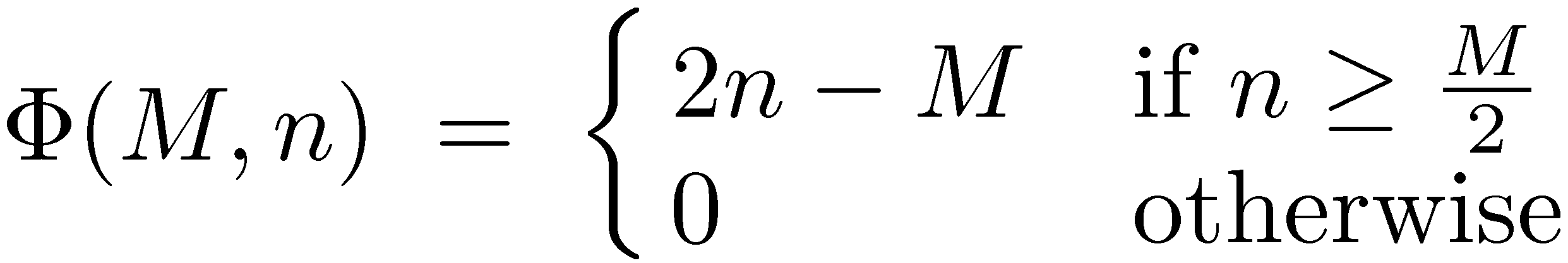 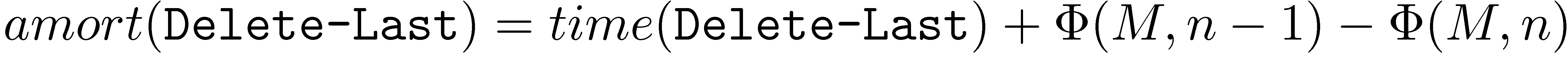 ≤ 0
1
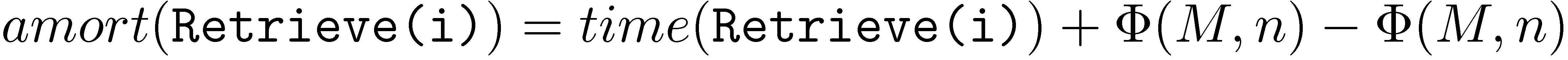 0
1
The amortized cost of Delete-Last is sometimes negative. When?
Not only doublingTrade-offs between time and space
Amortized cost of Insert-Last is
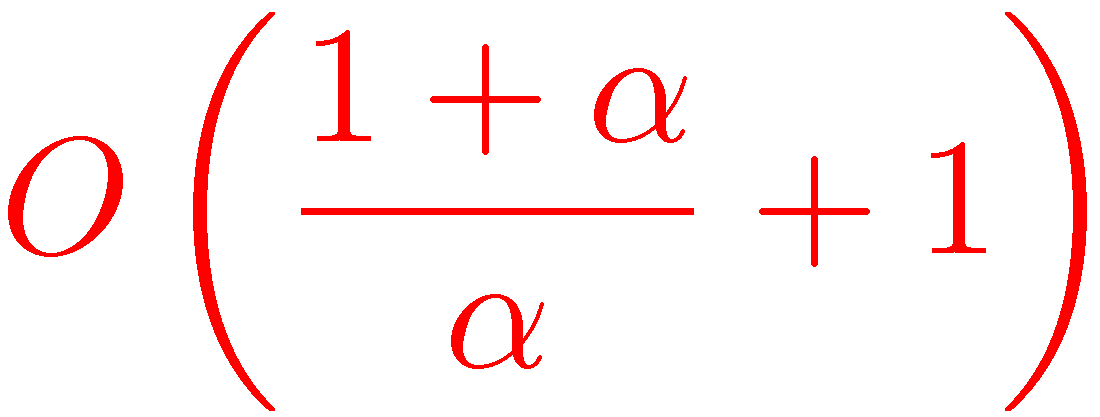 Exercise: Find an appropriate potential function.
Expanding and shrinking arrays
What do we do when a very large array contains very few elements?
Both worst-case and amortized costs are O(n)
Expanding and shrinking arrays
What do we do when a very large array contains very few elements?
Amortized cost now O(1)
Which potential function should we use?
Expanding and shrinking arrays(Dynamic arrays)
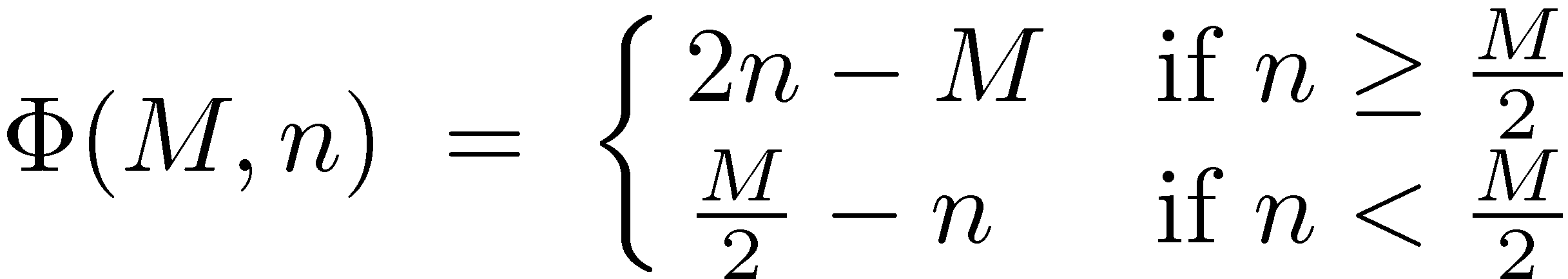 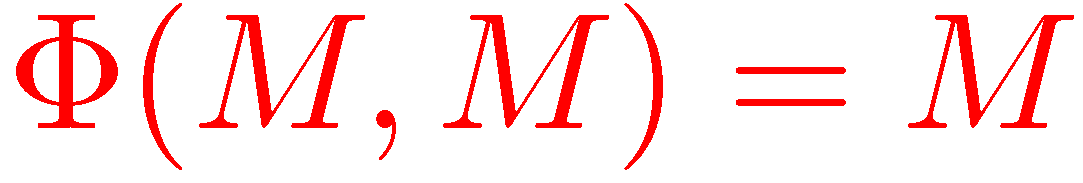 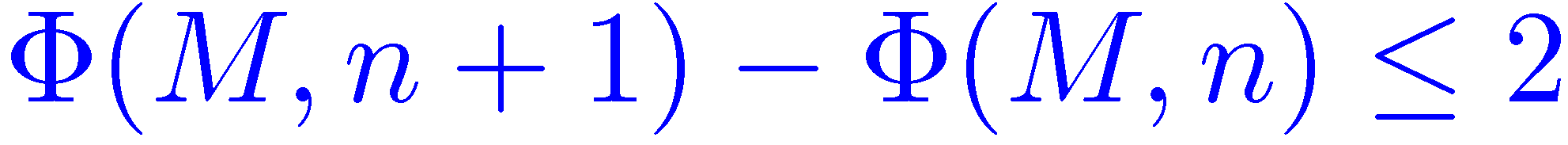 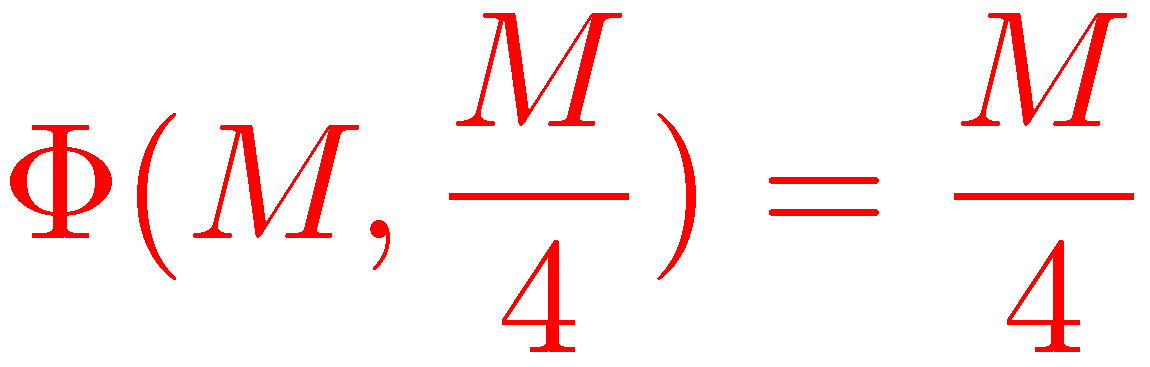 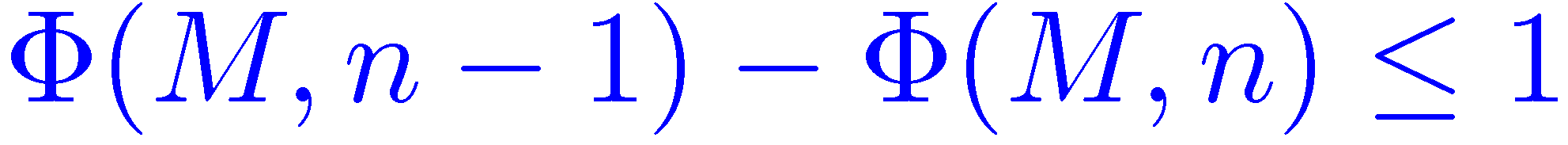 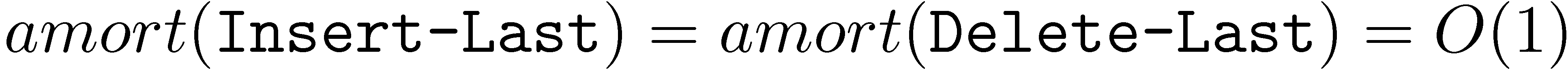 De-Amortization
In some cases, but not all,amortized bounds can be converted into worst-case bounds.
For example, in dynamic arrays, instead of leaving two tokens for future operations, we can actually move two elements.
Can we do something similar withlazy singly linked lists?
De-Amortized dynamic arrays
L.small
L.medium
L.large
L.medium is always up to date
If L.medium is full then L.large is up to date
If L.medium is ¼ full then L.small is up to date
Updates may need to be performed on all three lists
De-Amortized dynamic arrays
L.small
L.medium
L.large
L.medium is always up to date.
Insert/Delete-First/Last and Retrieve(i) take O(1) worst-casetime, assuming the allocation of new arrays takes O(1) time.
Exercise: Fill in the implementation details.
Amortized vs. Worst-case
Amortization gives worst-case bounds for a whole sequence of operations.
In many cases, this is what we really care about.
In some cases, such as real-time applications,we need each individual operation to be fast
In such cases, amortization is not good enough.